Going the Second Mile
It’s the Law
26 Now as they led Him away, they laid hold of a certain man, Simon a Cyrenian, who was coming from the country, and on him they laid the cross that he might bear it after Jesus.
Law of Impressment
Example with Jesus
Luke 23:26
[Speaker Notes: In the first century Romans could force the Jews to carry their goods for one mile, known as the law of impressment. After the Jews had carried the Roman soldier’s goods for a mile, they could tell them this is as far as they were going and were not going to carry their goods any further. We have an example of this when Jesus was making his way to his crucifixion in Luke 23:26(click).]
Willingness to go a Second Mile
38 “You have heard that it was said, ‘An eye for an eye and a tooth for a tooth.’ 39 But I tell you not to resist an evil person. But whoever slaps you on your right cheek, turn the other to him also. 40 If anyone wants to sue you and take away your tunic, let him have your cloak also. 41 And whoever compels you to go one mile, go with him two. 42 Give to him who asks you, and from him who wants to borrow from you do not turn away.
Matthew 5:38-41
Turn the other cheek
Give them your cloak
Go with them two miles
[Speaker Notes: It is from this law of impressment that Jesus taught how Christians should be willing to go a second mile. Starting in Matthew 5:38 (click) 
Notice Jesus gives us 3 different examples which teach Christians to go beyond the first mile or the first step and to continue on to the second mile or the second step.
 
1. Jesus tells us not to resist or oppose an evil person and gives an example. He says if they strike on the right cheek turn to him the other one as well. Most people would not tolerate such behavior and they would retaliate. But Jesus is telling us not to retaliate, don’t get revenge, instead turn your other cheek to them as well.
 
2. He tells us is if someone sues you and takes your tunic or takes your money then give them your cloak as well. The giving of your cloak would be the second mile. Again, this has in mind not resisting an evil person.
 
3. Jesus plainly states if someone forces you to go one mile then go with him two. In all 3 of these examples Jesus is teaching you and I that we are to go beyond the first mile or the first step. So, this morning we are going to be examining several principles in which we are to go the second mile.]
Bible Study
12 For though by this time you ought to be teachers, you need someone to teach you again the first principles of the oracles of God; and you have come to need milk and not solid food.
You therefore, my son, be strong in the grace that is in Christ Jesus. 2 And the things that you have heard from me among many witnesses, commit these to faithful men who will be able to teach others also. 3 You therefore must endure hardship as a good soldier of Jesus Christ.
12 Let no one despise your youth, but be an example to the believers in word, in conduct, in love, in spirit, in faith, in purity. 13 Till I come, give attention to reading, to exhortation, to doctrine.
15 Be diligent to present yourself approved to God, a worker who does not need to be ashamed, rightly dividing the word of truth.
2 Timothy 2:15
Hebrews 5:12
2 Timothy 2:1
1 Timothy 4:12
[Speaker Notes: Bible Study, 2 Timothy 2:15(click) Here we see our first mile in Bible study. Paul wants Timothy to study God’s Word so that he can know what it says and be able to use the knowledge to combat false doctrine. Everyone should be studying God’s Word to learn more about him and to make sure that we are living our lives in an acceptable manner before God. Unfortunately, there are many Christians today who don’t even go this first mile in Bible Study. There are so many churches out there are slowly moving away from the true Word of God. They are starting to focus their worship to God based on how they feel and what they think will draw more people. You can sit through a whole service, and you might hear 1 or 2 verses from the Bible. This is a sad situation because whenever you make yourself the center of worship instead of God then you have lost the true meaning of Godly worship. 

Hebrews 5:12(click) This is the second mile, getting off the spiritual milk and growing to need spiritual solid food. There is a great danger in not growing in your knowledge of the Lord.

2 Timothy 2:1(click) Not only did Paul want Timothy to study the Word of God he wanted him to teach it as well and commit it to other faithful people who would in turn teach others. This would include him teaching them by word and by example.

1 Timothy 4:12(click) That is what we are to do as Christians today. Don’t just study God’s Word we need to live it by good examples and by teaching it when we have the opportunity.]
Worship
3 For I bear witness that according to their ability, yes, and beyond their ability, they were freely willing, 4 imploring us with much urgency that we would receive the gift and the fellowship of the ministering to the saints.
24 And let us consider one another in order to stir up love and good works, 25 not forsaking the assembling of ourselves together, as is the manner of some, but exhorting one another, and so much the more as you see the Day approaching.
33 But seek first the kingdom of God and His righteousness, and all these things shall be added to you.
7 Now on the first day of the week, when the disciples came together to break bread, Paul, ready to depart the next day, spoke to them and continued his message until midnight.
Acts 20:7
Hebrews 10:24-25
Matthew 6:33
2 Corinthians 8:3-4
[Speaker Notes: Worship. Let’s look as the first mile. Acts 20:7(click) Every Christian should meet on the first day of the week to worship God. We should not see this as something that we have to do but as something that we can do. There are some who do not embrace this first mile or first step of Worship and will only show up once a month or 2 or 3 times a year. People who attend sporadically like this simply do not have their priorities straight. They only come when they feel the need for a little religion or maybe they want to see some of their old friends. This was a problem in the first century church as well.

Hebrews 10:24(click) When Christians decide to neglect  the church, which Jesus purchased with his own blood, we miss out on many wonderful opportunities to worship God and encourage our brothers and sisters in Christ. We also miss the opportunity to partake of the Lord’s Supper and give from our means, as the word of God commands us to do. We must strive to do these things for the first mile of worship if we are even going to come close to the second mile which is found in Matthew 6:33(click). 

Not only we are to assemble with the saints on the first day of the week, but we are also to challenge ourselves to put God’s kingdom first in every aspect of our life. This would include making it to Bible class so that we can learn more about God’s word and how he we wants us to worship him in spirit and in truth. This means that we will do our best to be involved with the church and to spread the good news to those who are around us. 

Paul speaks of some Christians who went the second mile in, 2 Corinthians 8:3(click) Notice they gave beyond their ability. God does not want Christians to be satisfied with just going part of the way, but he wants us to go all the way and give our best just as God gives us his best.]
Sin
3 I will set nothing wicked before my eyes; I hate the work of those who fall away; It shall not cling to me.
15 What then? Shall we sin because we are not under law but under grace? Certainly not! 16 Do you not know that to whom you present yourselves slaves to obey, you are that one’s slaves whom you obey, whether of sin leading to death, or of obedience leading to righteousness?
24 No one can serve two masters; for either he will hate the one and love the other, or else he will be loyal to the one and despise the other. You cannot serve God and mammon.
16 Let us therefore come boldly to the throne of grace, that we may obtain mercy and find grace to help in time of need.
9 If we confess our sins, He is faithful and just to forgive us our sins and to cleanse us from all unrighteousness.
What shall we say then? Shall we continue in sin that grace may abound? 2 Certainly not! How shall we who died to sin live any longer in it?
1 John 1:9
Hebrews 4:16
Romans 6:1-2
Romans 6:15-16
Matthew 6:24
Psalm 101:3
[Speaker Notes: The first mile or first step regarding sin is found in: 1 John 1:9(click) Every Christian should rejoice in the fact that God loved us enough that he has provided a way that we can have our sins forgiven. God knows that we are going to fall short of his glory from time to time (Rom 3:23). But thanks to the wonderful grace that he offers us through his son’s death on the cross that once we become a Christian if we want to be forgiven of our sins we simply repent and confess them to God and our sins we will be forgiven and forgotten.

Hebrews 4:16(click) While this is a wonderful blessing that every Christian has access to, some fail to embrace the grace of God. Its like they are too prideful to humble themselves before God because they don’t want to admit that they have sinned. Others may fail to repent and confess their sins to God because they are not ready to give up the sin that they are in. We need to realize this is a dangerous game to play because sin separates us from God and brings about spiritual death.

The second mile that Christians should work toward is found in, Romans 6:1(click) Paul is saying that you and I should forsake sin. The more we grow in the knowledge and grace of our lord the less we are going to sin. It’s easy for Christians to get the mind set that they can just sin every single day without trying to resist the sin. They might say well I’ll just confess my sins and it will be forgiven so there’s really no need for me to try resist my temptations when so easy to be forgiven of them. This is a dangerous mindset to have, and it is not what the Bible teaches.

Romans 6:15(click) You see if you are not fighting against your temptations everyday, then you are allowing sin to be your master and it will lead you to spiritual death as Jesus said, in Matthew 6:24(click)

As Christians we need have the attitude that David did in Psalm 101:3(click)]
Forgiveness
14 “For if you forgive men their trespasses, your heavenly Father will also forgive you. 15 But if you do not forgive men their trespasses, neither will your Father forgive your trespasses.
21 Then Peter came to Him and said, “Lord, how often shall my brother sin against me, and I forgive him? Up to seven times?”
22 Jesus said to him, “I do not say to you, up to seven times, but up to seventy times seven.
3 Take heed to yourselves. If your brother sins against you, rebuke him; and if he repents, forgive him. 4 And if he sins against you seven times in a day, and seven times in a day returns to you, saying, ‘I repent,’ you shall forgive him.
Luke 17:3-4
Matthew 18:21-22
Matthew 6:14-15
[Speaker Notes: The first step in the mile of forgiveness is found in, Luke 17:3(click) If a person does you wrong, but they repent and ask you for forgiveness you must forgive them and do your best to forget what they did against you. From a human perspective that can be very difficult to do. But notice that Jesus says that if someone sins against you 7 times in one day and comes to us and repents, we must forgive them. Some of us have a hard enough time forgiving someone once much less 7 times in one day, however this is what Jesus has commanded us to do and if we love and want to glorify him, we need to obey this command no matter how difficult it may be.
 
God is not asking us to do something that he is not willing to do. Think about it. You and I are sinners, and we deserve the wrath of God. But God loves us and because of his wonderful Grace he has provided a way for us to have our sins removed. Once we have obeyed the gospel call and have been baptized into Christ for the remission of our sins all we have to do to obtain forgiveness is to repent and confess our sin to God and we will be forgiven no matter how many times we sin. 

That brings us to the second mile of forgiveness which is found in, Matthew 18:21(click) You see just as God is willing to forgive us over and over again, we are to follow his example and forgive those who sin against us and repent over and over again. 

There is no limit on how many times we are to forgive someone, and Jesus makes it very clear the importance of forgiving others in, Matthew 6:14(click)]
Love
44 But I say to you, love your enemies, bless those who curse you, do good to those who hate you, and pray for those who spitefully use you and persecute you, 45 that you may be sons of your Father in heaven; for He makes His sun rise on the evil and on the good, and sends rain on the just and on the unjust. 46 For if you love those who love you, what reward have you? Do not even the tax collectors do the same? 47 And if you greet your brethren only, what do you do more than others? Do not even the tax collectors do so?
43 “You have heard that it was said, ‘You shall love your neighbor and hate your enemy.’
Matthew 5:43
Matthew 5:44-47
[Speaker Notes: Love, our first mile comes from, Matthew 5:43(click) Now this is something that is easy for just about anybody to do. It’s easy to love you neighbor or friend and to hate your enemy. Even non-Christians do this. But, lets continue reading and learn what the second mile is.(click)

Here we have another excellent example of how Christians are different than the world. How they are to go above and beyond what most people would be willing to do. You see it is easy to love your friends and family, but you are also supposed to to love your enemies. This is another one of those concepts that is difficult for some Christians to embrace, but if we are going to be pleasing God we need to try and love our enemies. God is not asking us to do something that he is not willing to do. He makes the sun to rise on the evil and the good and he sends the rain on the just and the unjust. When you think about it, we have all been the enemy of God at some point in our lives because we have all sinned and sin makes you enemy of God. Just as God loves us and gave his son, we are to reach out and love our enemy.]
Going the Second Mile
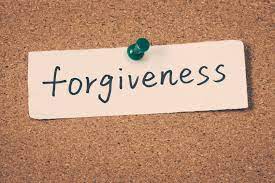 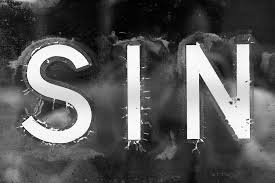 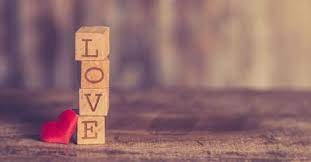 [Speaker Notes: We have looked at several points this morning and examined how as Christians we must strive to not only go the first mile in our Christianity but to also go the second mile. God has left us many examples of how he went out his way to help us out of our debt of sin and how we should follow his example and always look for ways that we can go out of our way to help those around us and to glorify God. So, this morning if there are those that need help going the first or second mile, please come forward as we stand and sing.]